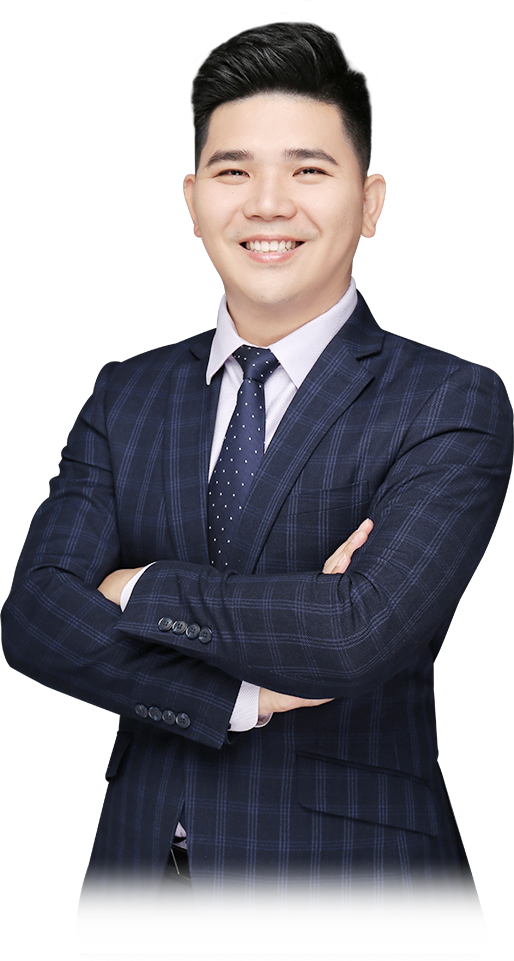 涨停跟风的短线模型
10月21日 20:15
方建伟
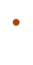 执业编号:A1120613090012
经传十大金牌讲师，从事证券行业10余年，自创一套“股海钓鱼操作系统”，真正教中小投资者能够理解市场，更好的适应市场，在市场当中稳定的获利！
市场行情解读
涨停跟风
案例讲解
01/
02/
03/
01
市场行情解读
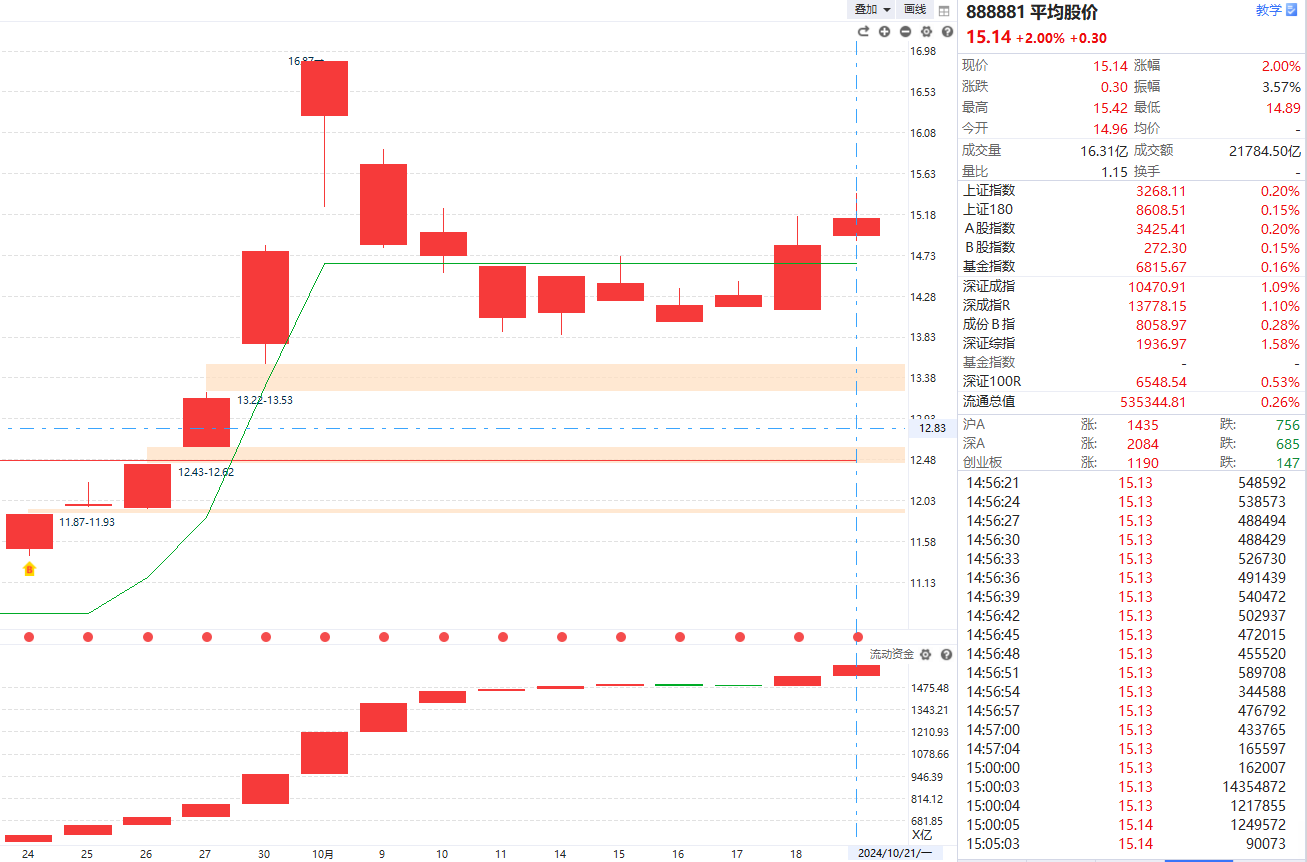 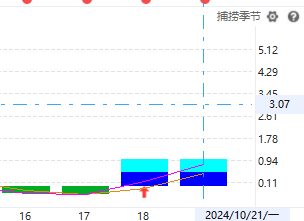 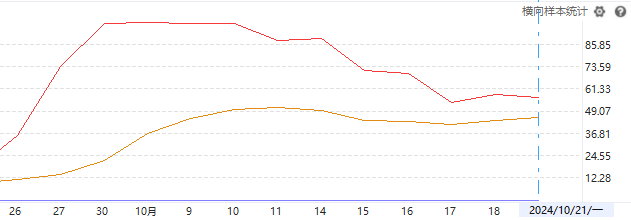 1、平均股价上周五流动资金重新翻红，并且捕捞季节金叉，二次启动；市场由普涨转轮动行情正式开始。
2、横向统计黄色向上，红色上下摆，市场的短期上攻效应相对下降。
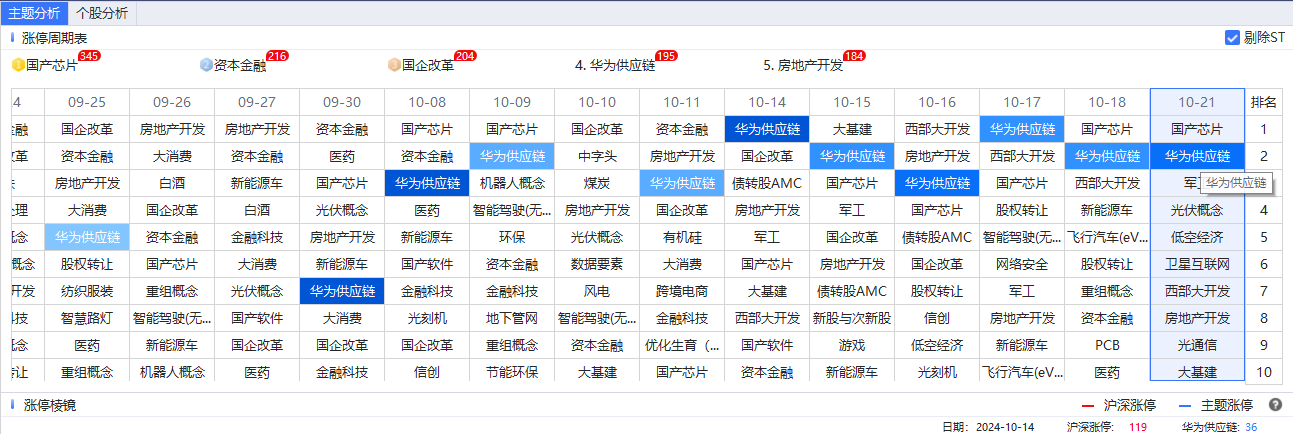 方向一：国产芯片
方向二：华为供应链

明日华为全场景新品发布会，注意短期上涨过高个股的“见光”风险。
02
涨停跟风
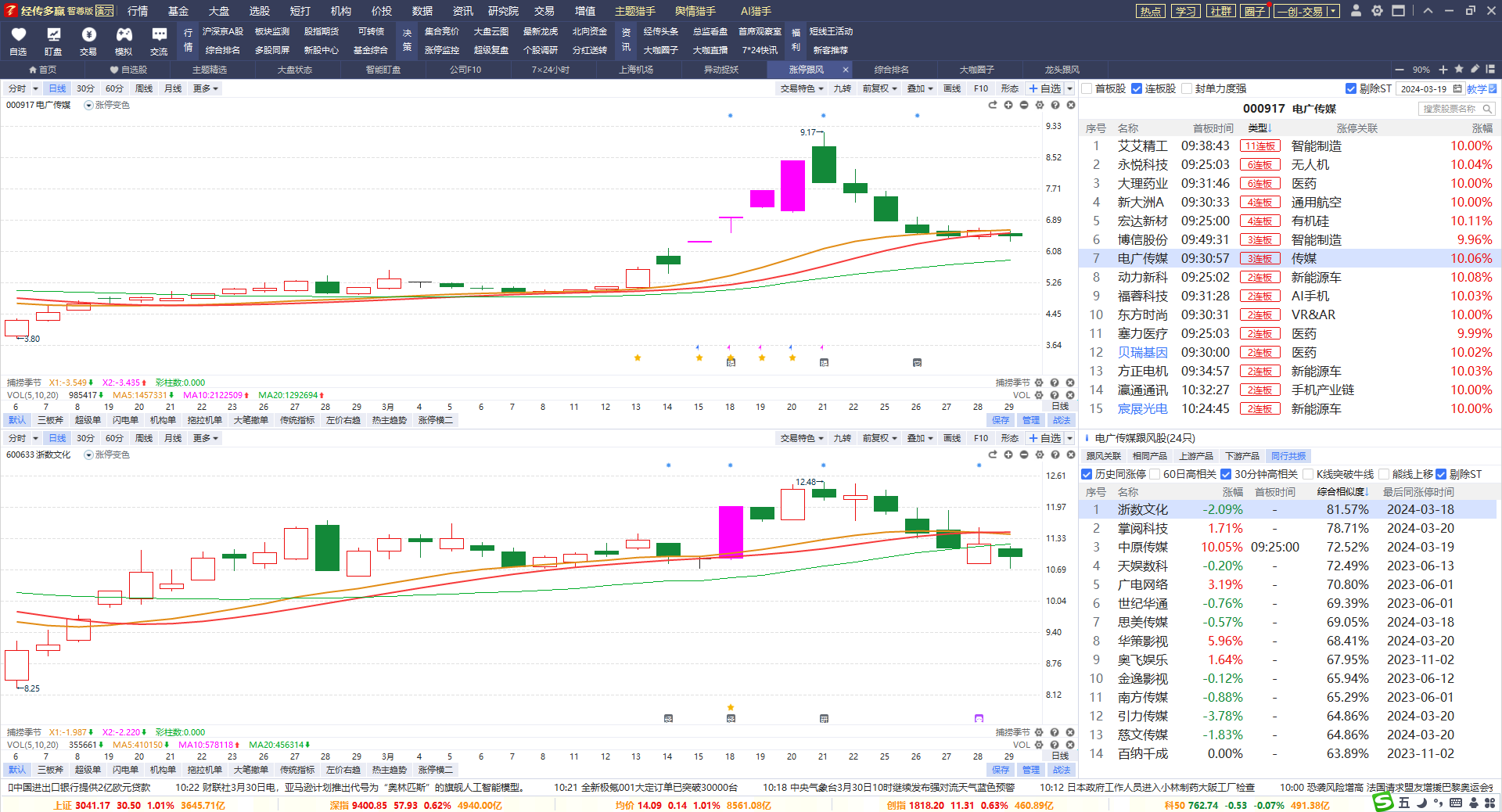 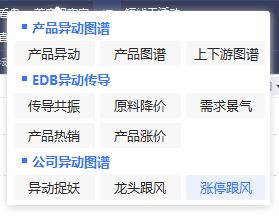 1.领涨股涨停类型选择
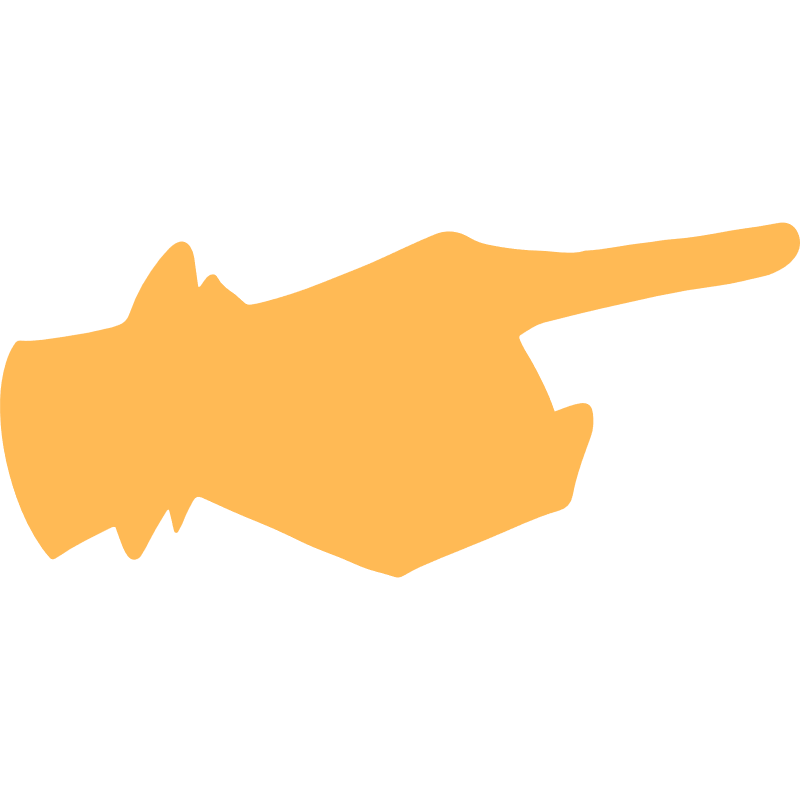 3.领涨股K线图
2.跟风股条件类型选择
4.跟风股K线图
流程：（B点环境或S点环境下的热点主题）

1、选择3连板的领涨股；

2、勾选【同行共振】与【历史同涨停】、【30分钟高相关】

3、按综合相似度/30分钟相似度排序，选择相似度在80%以上的个股

4、领涨股与跟风股这3天内有一天同涨停（且就一天）

5、只要领涨股保持涨停，则跟风股在下跌绿盘时低吸买入博涨停复制（低于涨停位）（大高开低走的不要）

6、跟风股上涨过程减半，直到领涨股断板为最晚的止盈时机
03
案例讲解
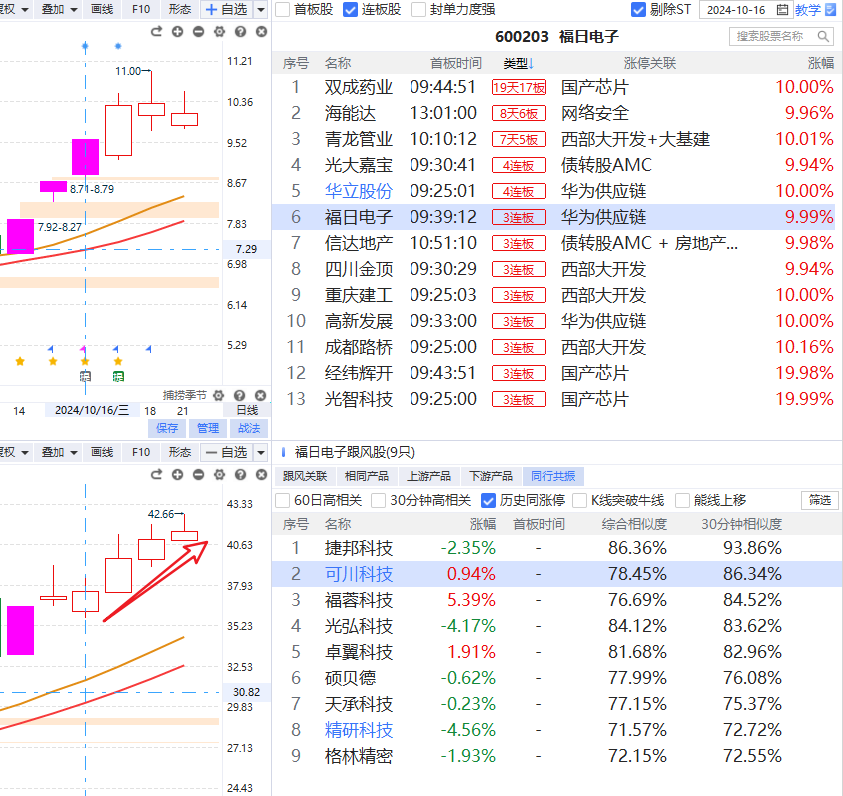 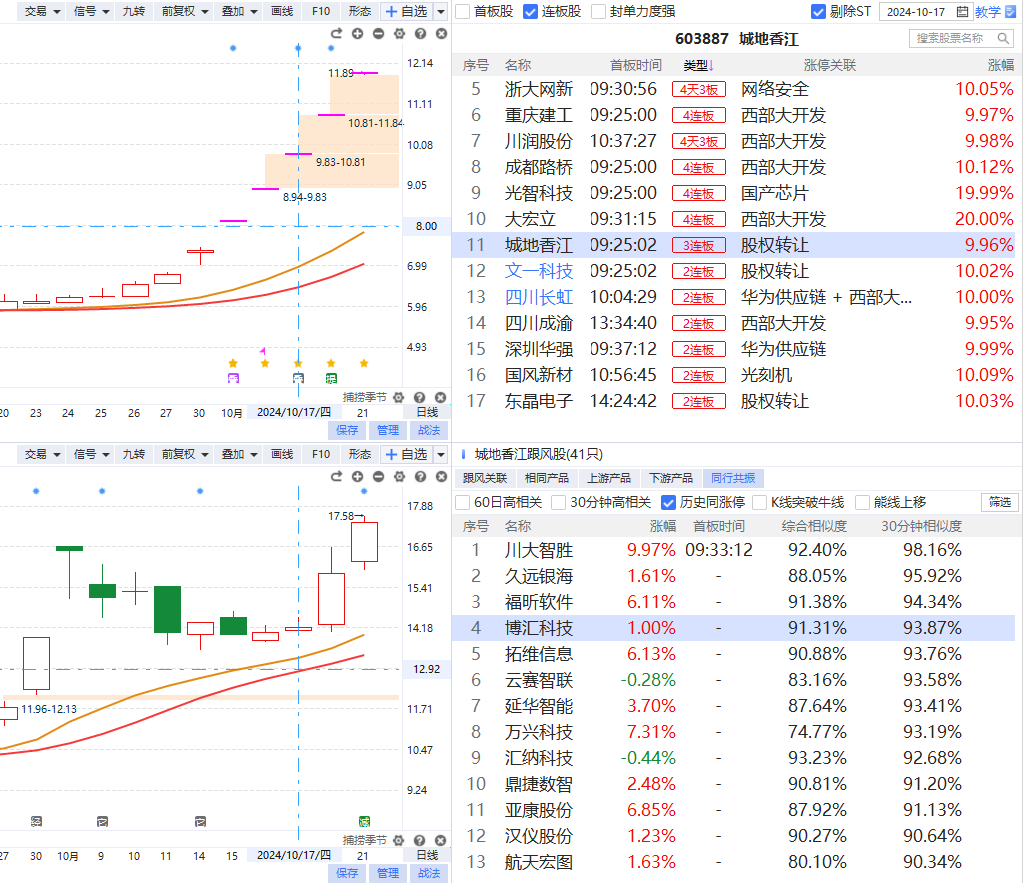 03
涨停横盘二升
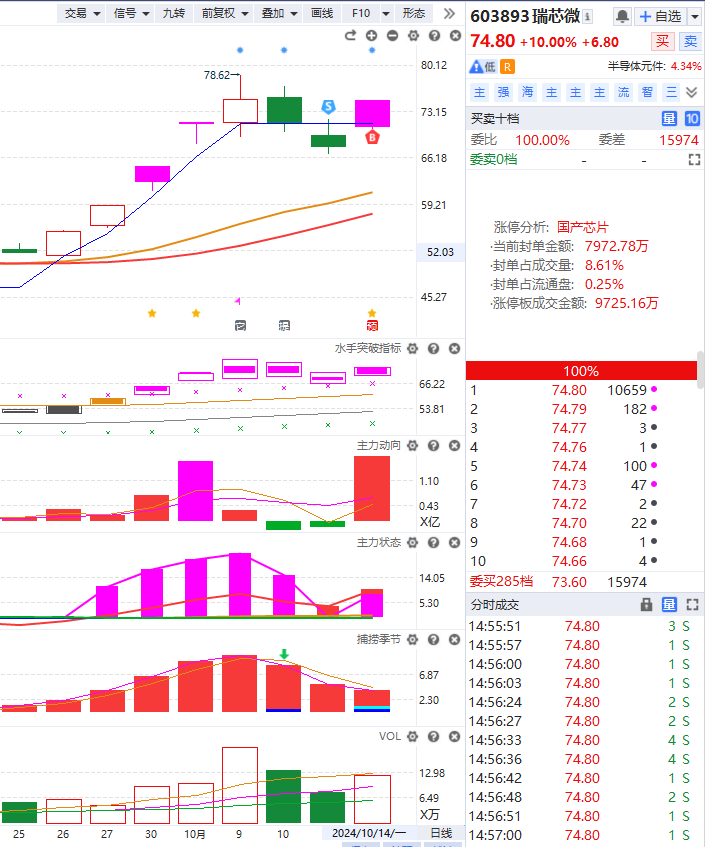 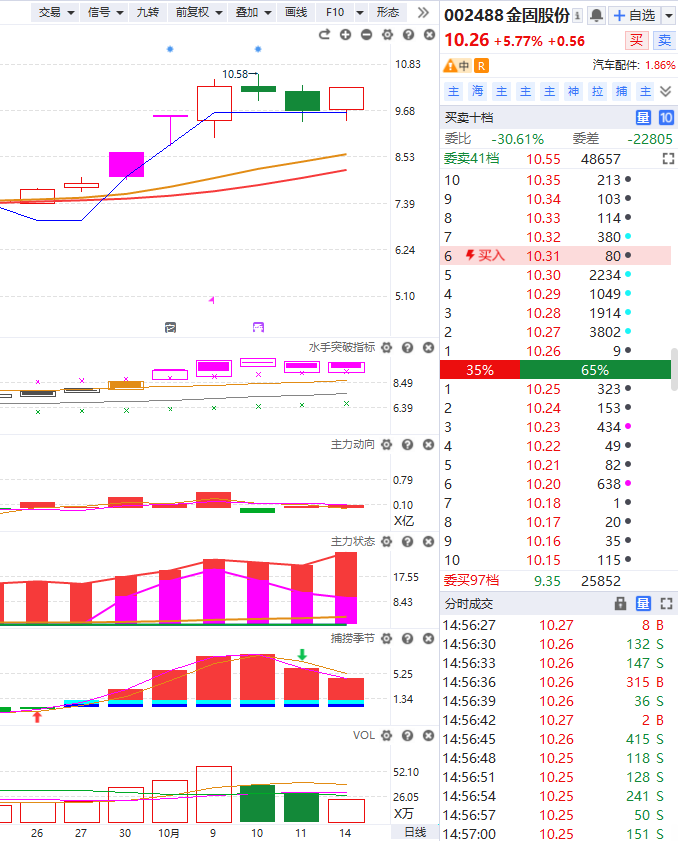 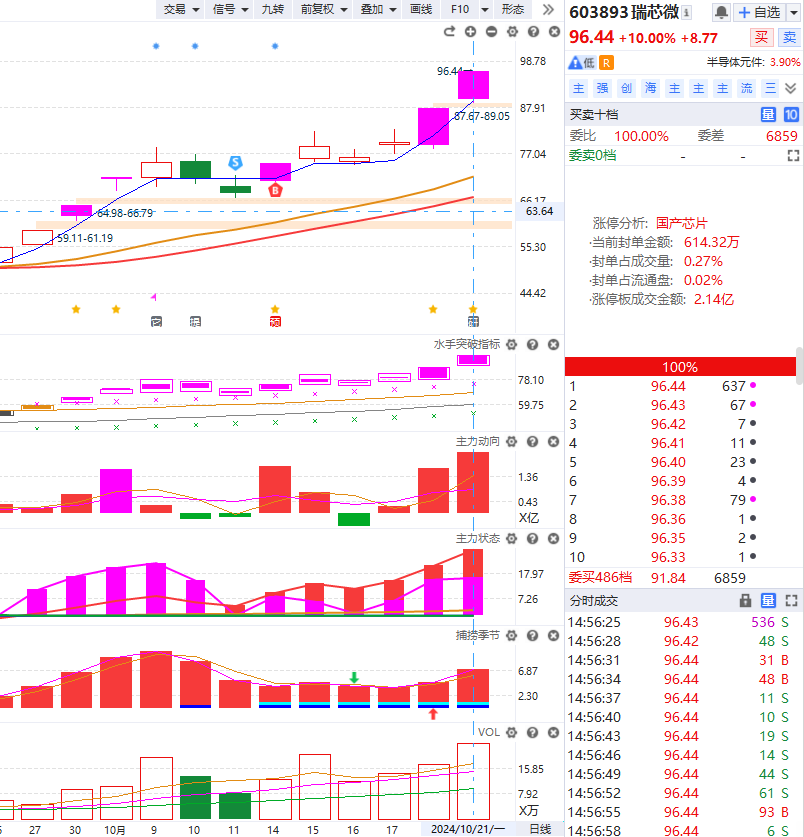 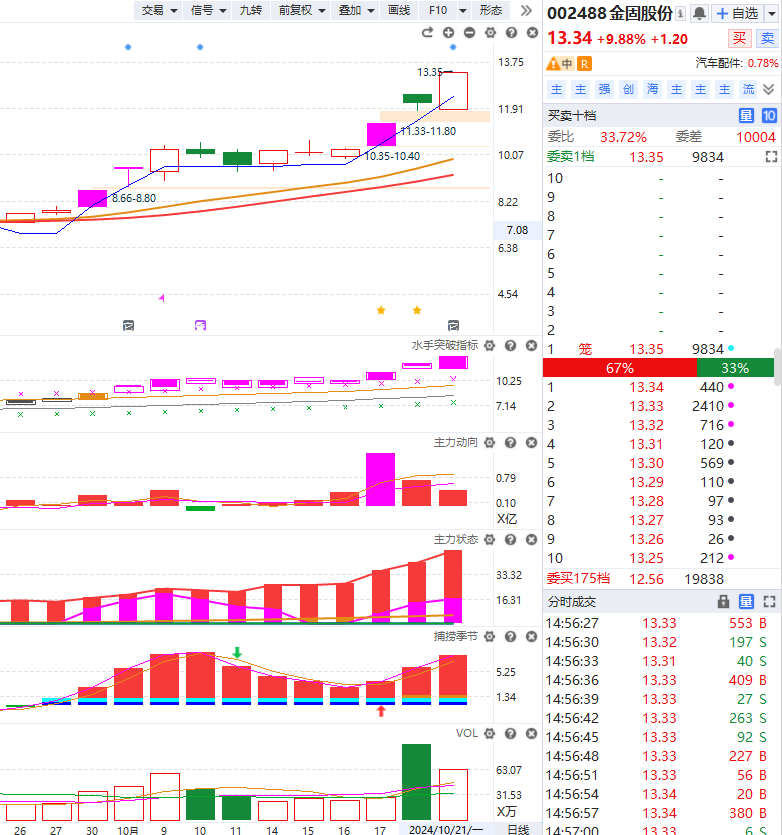 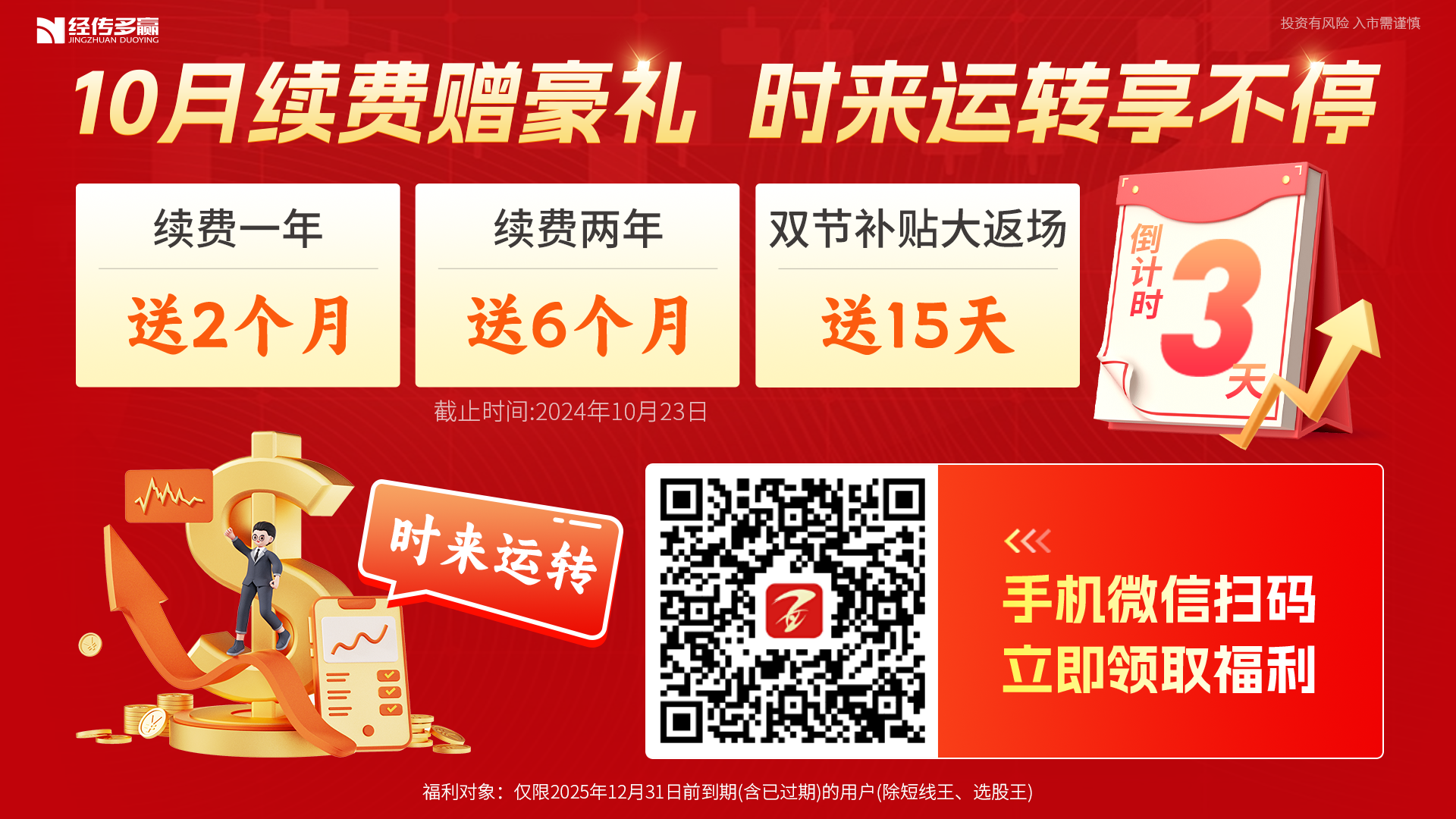 2025投资日历赢历
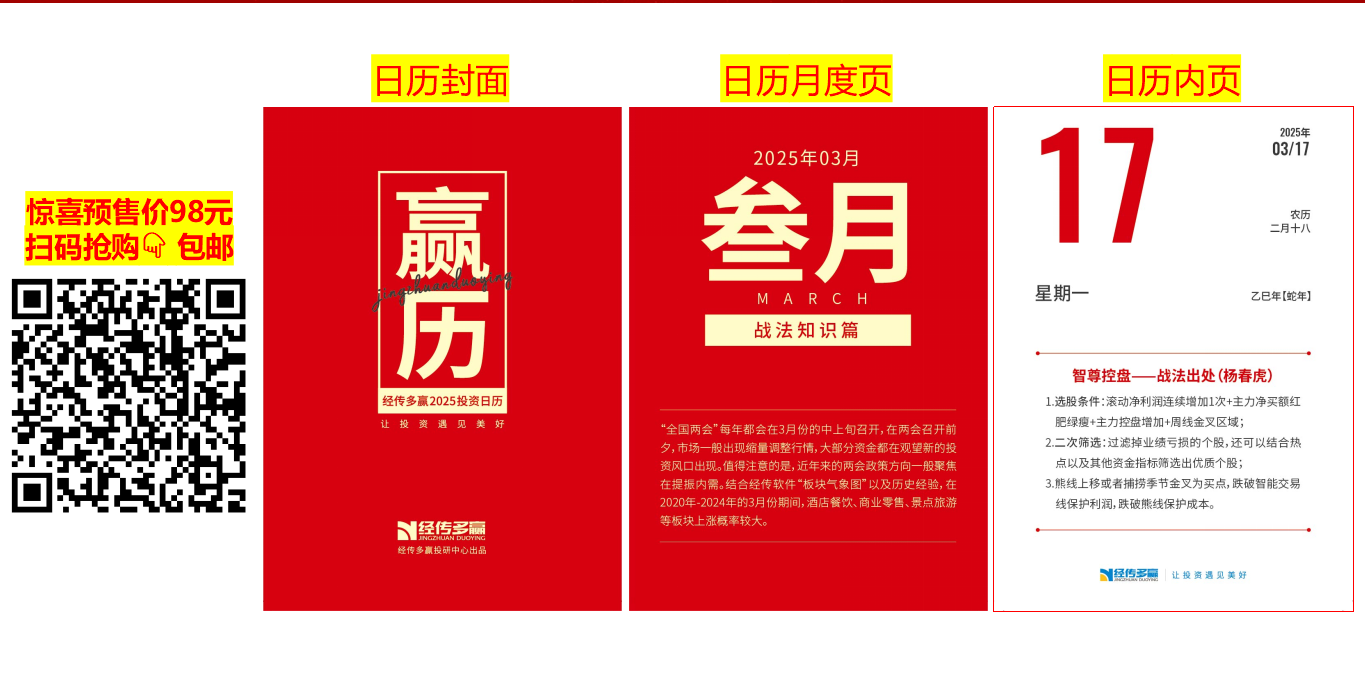 经传投资日历历年好评
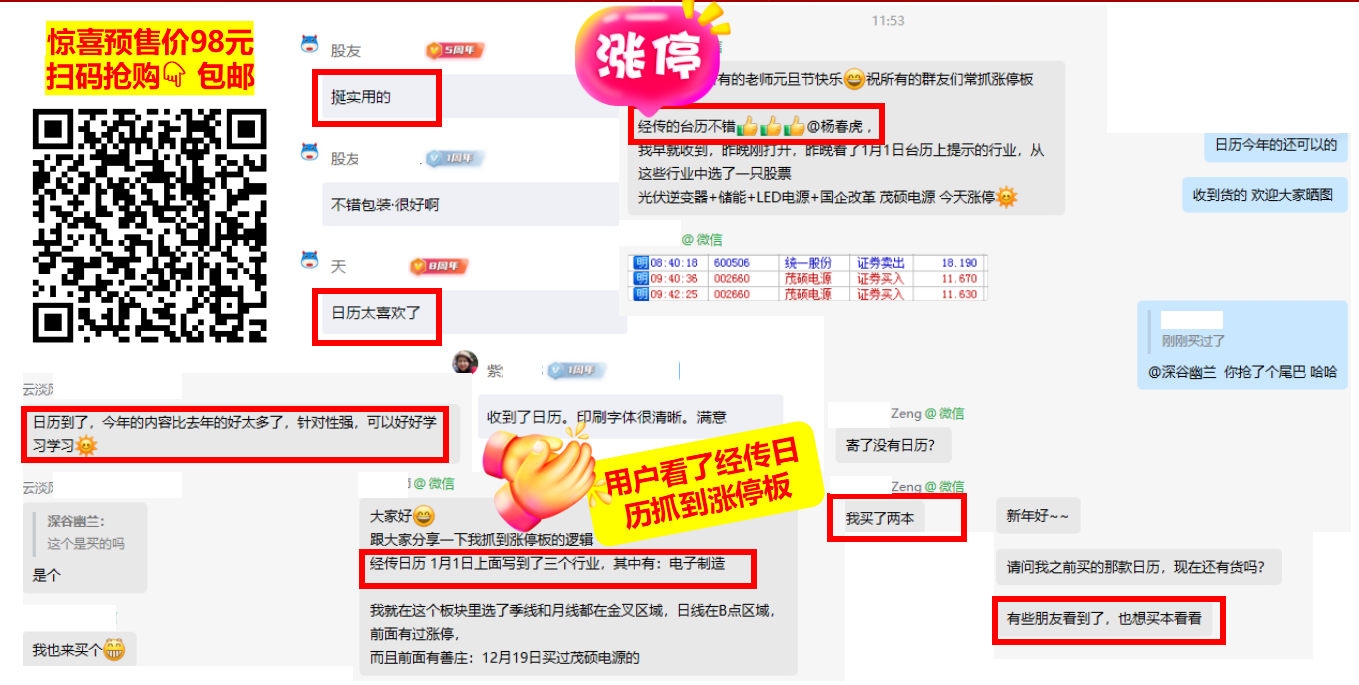